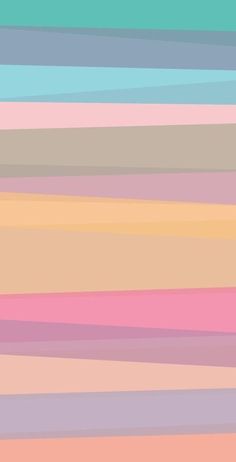 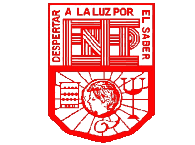 Escuela Normal de Educación Preescolar
Licenciatura en Preescolar
Ciclo Escolar 2020-2021

Ávila Olivares Mariana Abigail
Bernal Cervantes Cinthia Gabriela
González Palomares Mary Carmen 
Iracheta Vélez Lorena
Sanchez García Rosa María 
Zarate Agundis Norma Janette

Grupo: 2°C

Materia: Atención a la diversidad 

Profa. Mayra Cristina Bueno Zertuche
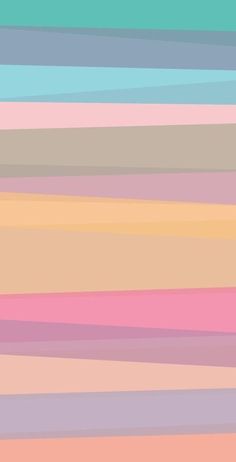 LA
D
I
A
I
S
D
V
E
R
D
¨En qué consiste la atención a la diversidad en la escuela¨
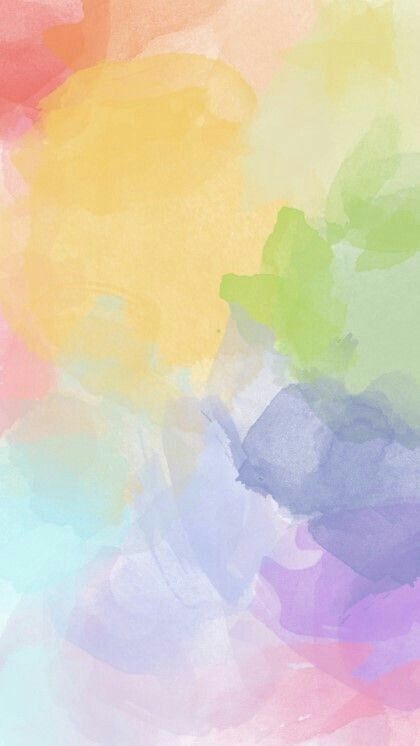 DIVERSIDAD CULTURAL
Debemos entender la diversidad en toda su riqueza, a veces se reduce a solo unos elementos, cuando en realidad es muy amplia:
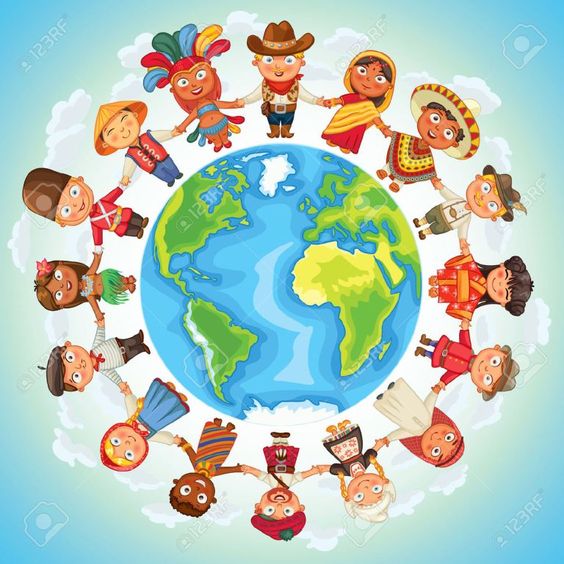 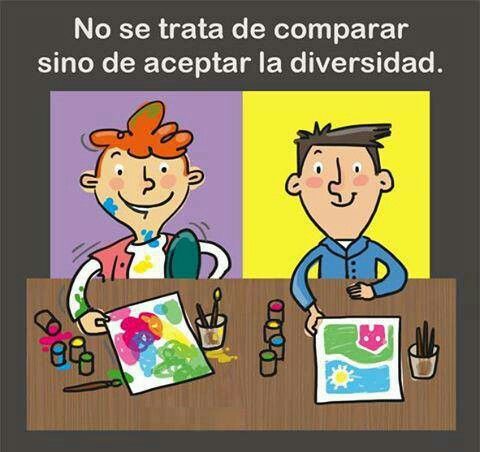 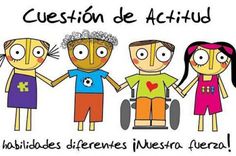 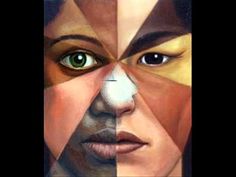 DIVERSIDAD DE CAPACIDADES
DIVERSIDAD SOCIAL
DIVERSIDAD DE APRENDIZAJE
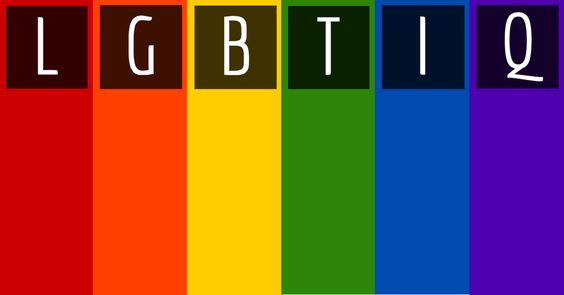 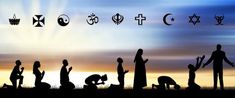 DIVERSIDAD RELIGIOSA
DIVERSIDAD SEXUAL
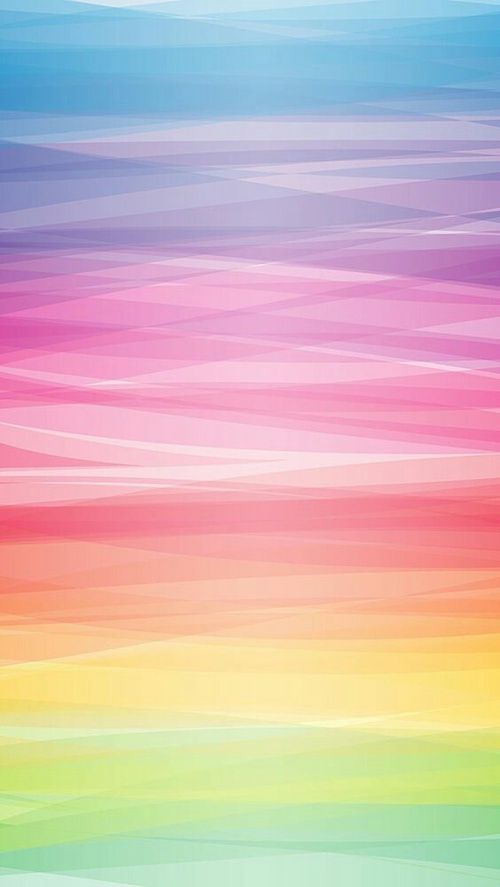 Se aprende en un aula diversa, si conformamos distintas maneras de pensar el alumno aprenderá y se adaptara a la manera de pensar de los demás
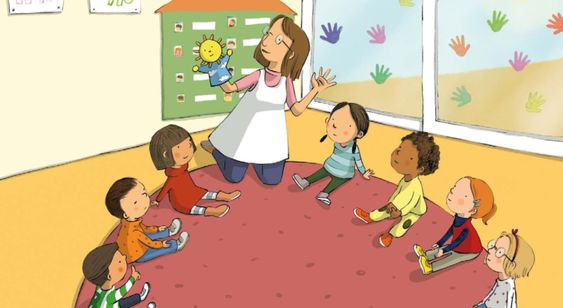 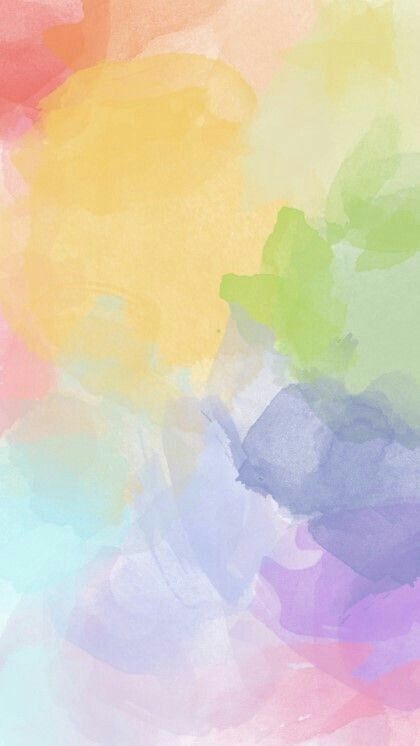 En la mayoría de escuelas hay una tendencia a la uniformidad, a que todos deben ser iguales, sacar los mismos niveles, aprender de la misma manera, hay que terminar con esta falsa creencia y dar paso a un aula más inclusiva, no solo al integrar a los alumnos con necesidades educativas especiales, también reconociendo y valorando la diversidad como un derecho humano.
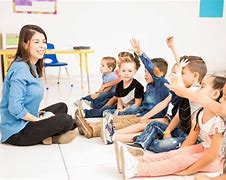 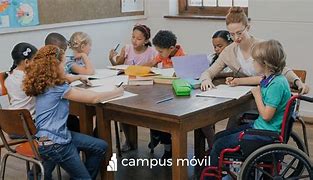 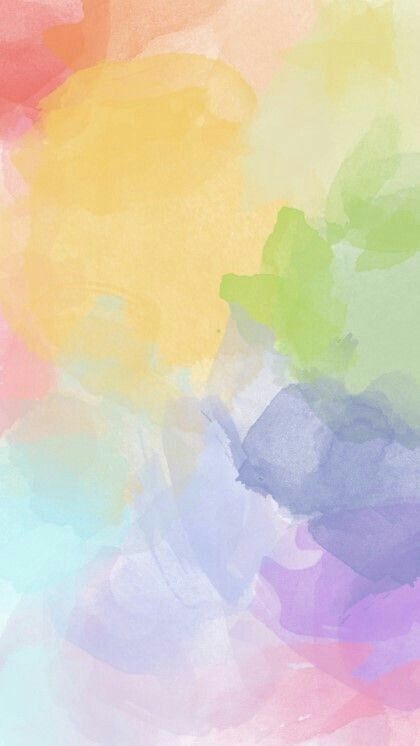 RESPONSABLES
La administración es la principal responsable de que los centros educativos sean diversos, los centros educativos deben mantener proyectos que favorezca a todo tipo de necesidades que requieran los alumnos y por último como docentes es necesario que diseñemos un ambiente diverso dentro del aula y promover a los alumnos principalmente la colaboración, respeto y empatía.
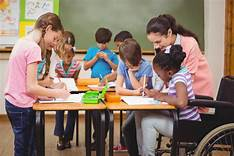 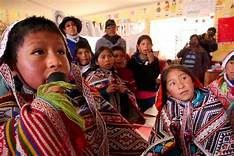 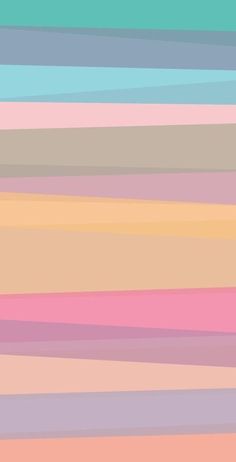 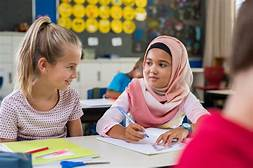 Las escuelas deben buscar la diversidad interna y enriquecerla con actividades, proyectos, etc., incluso la diversidad está presente constantemente en la sociedad, simplemente es cuestión de mirar a los demás y dejar de pensar que todos deberían ser como nosotros. Hay que enfocarnos en la diversidad y en la manera en la que podemos contribuir
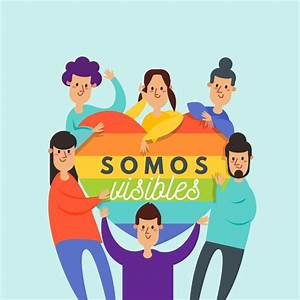